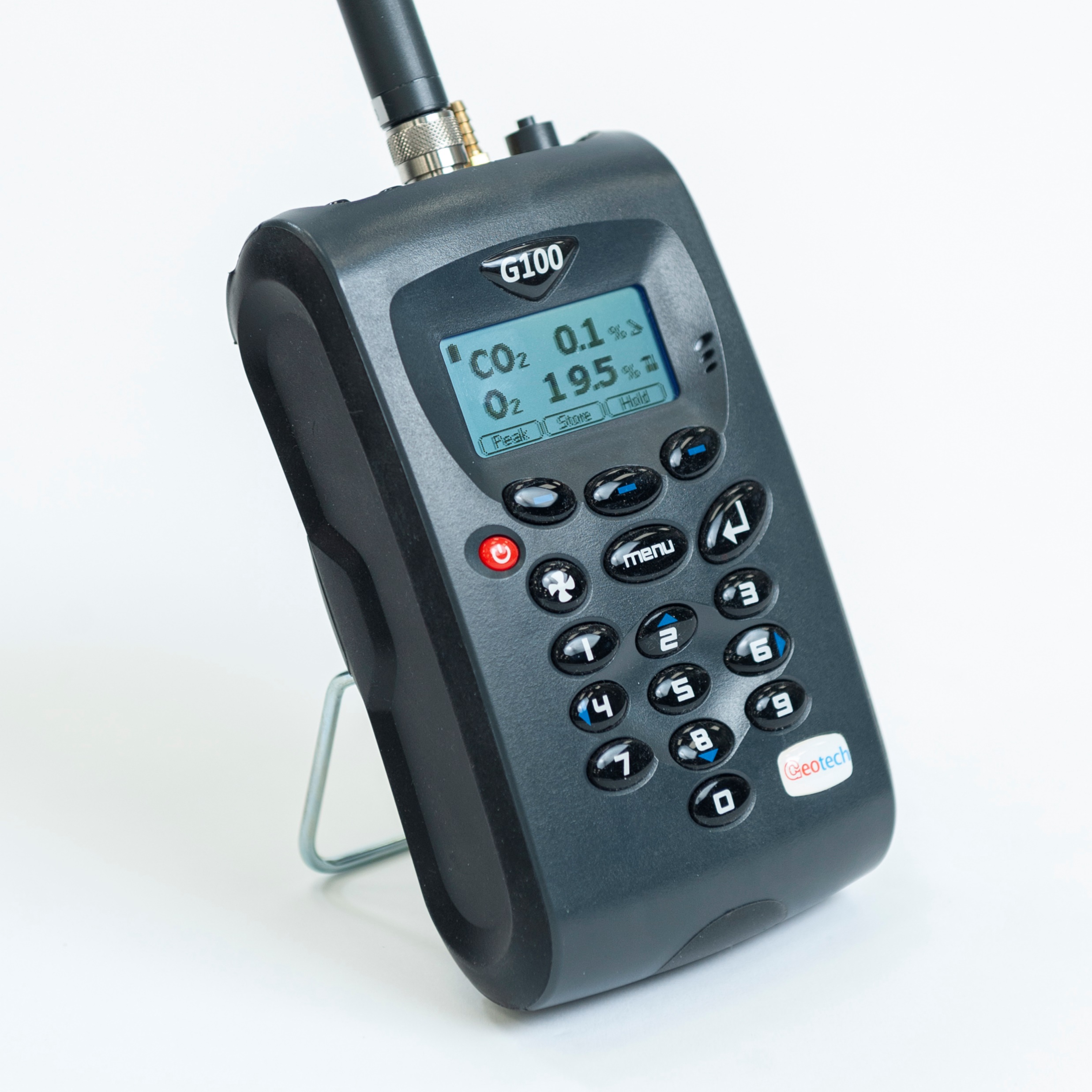 G100 FAQ’s
G100 FAQ’s
G100 FAQ’s
G100 FAQ’s
G100 FAQ’s